A 6 YEAR-OLD GIRL WITH BRAIN ATROPHY
Teaching NeuroImages
Neurology
Resident and Fellow Section
© 2013 American Academy of Neurology
Vignette
A 6 year-old girl with an unknown neurodegenerative disorder was admitted for a cluster of seizures. 
MRI of the brain showed diffuse atrophy and bilateral and symmetrical T2/FLAIR hyperintense signal intensity in the thalami
This was considered suggestive of metabolic derangement, medications, viral infection, or secondary to her recent seizures. 
Given her history of progressive impairments, a mitochondrial or metabolic condition was suspected.
Helbig and Adang, 2007
© 2013 American Academy of Neurology
Imaging
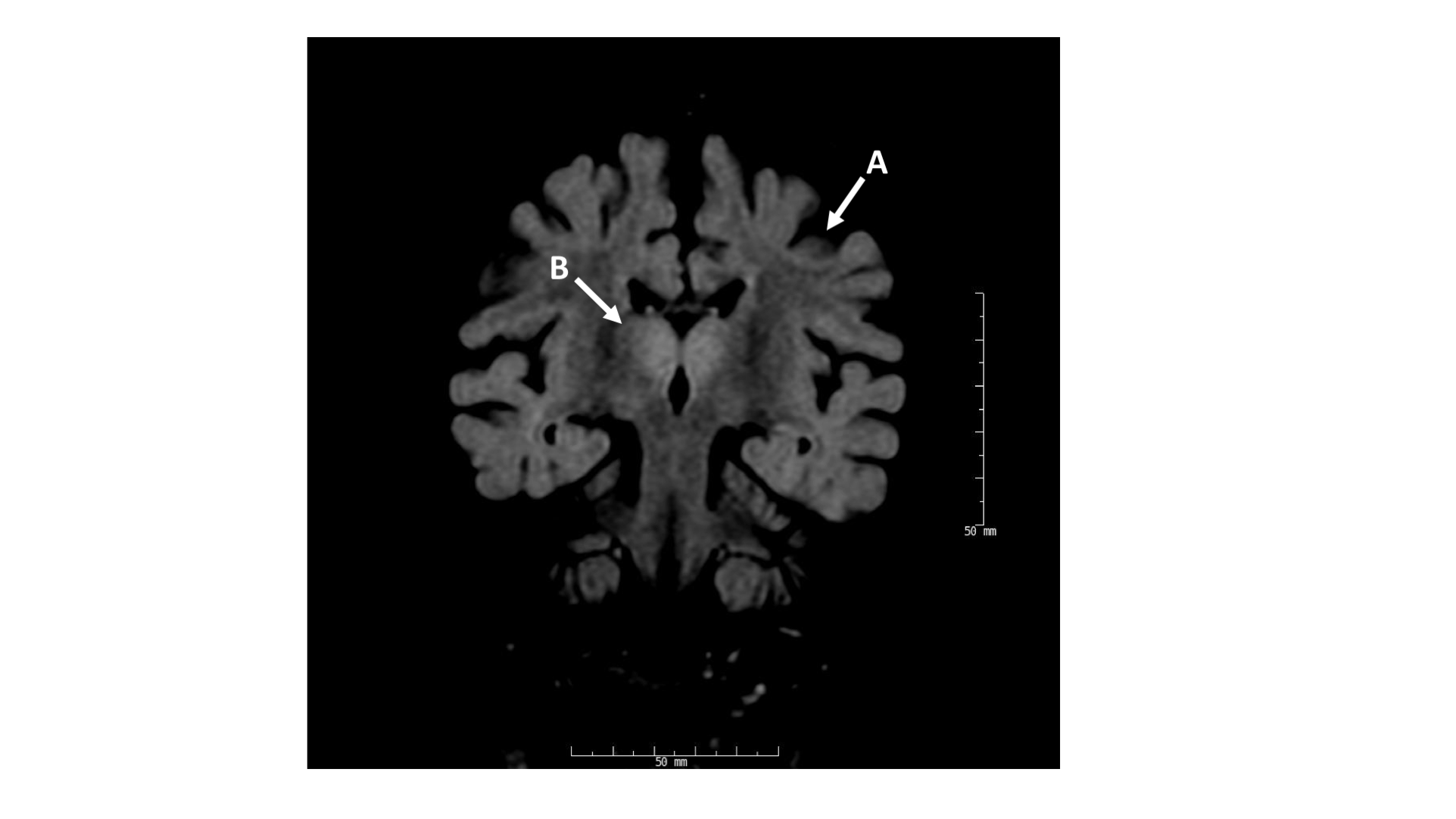 Helbig and Adang, 2007
© 2013 American Academy of Neurology
[Speaker Notes: Figure 1. MRI brain
MRI of the brain demonstrating diffuse atrophy (A) and bilateral and symmetrical T2/FLAIR hyperintense signal intensity in the thalami (B). Prior MRI imaging at the age of 1 and 5 months were unremarkable. MR spectroscopy at the age of 5 months and 3 years was unremarkable.]
A 6 year-old girl with brain atrophy
At the age of 12 years, the patient was found to have a de novo KCNT1 pathogenic variant. KCNT1, a gene encoding for a potassium channel subunit, is the cause of a broad range of epileptic encephalopathies, most notably Malignant Migrating Focal Seizures of Infancy 1.
Genetic epilepsies may present with clinical features suggesting neurodegenerative or neurometabolic disorders or leukodystrophies 2. Albeit rare, genetic epilepsies due to de novo mutations are significantly more common by probably more than an order of magnitude and atypical presentations of more common channelopathies may be on the differential for unsolved neurodegenerative disorders with an atypical pattern.
Helbig and Adang, 2007
© 2013 American Academy of Neurology
[Speaker Notes: 1.	Barcia G, Fleming MR, Deligniere A, et al. De novo gain-of-function KCNT1 channel mutations cause malignant migrating partial seizures of infancy. Nat Genet 2012;44:1255-1259.
2.	Vanderver A, Simons C, Helman G, et al. Whole exome sequencing in patients with white matter abnormalities. Ann Neurol 2016;79:1031-1037.]